A Lightweight Identification Protocol Based on Lattices
Presentation by Thomas Pöppelmann. Joint work with Samed Düzlü, Juliane Krämer, and Patrick Struck of University of Regensburg
Table of contents
1
Motivation
2
Our construction
3
Evaluation
The identification problem
Verifier: A party that wants to check the identity of a party
Prover: The party that interacts with the verifier as the asserted party proving its identity
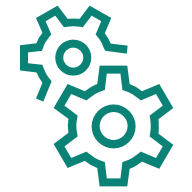 Practical application: 
Prevent counterfeit
Machine parts
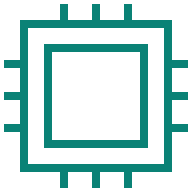 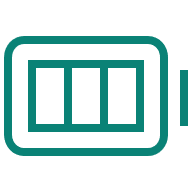 Batteries
Chips
Some known solutions in practice
Symmetric keys
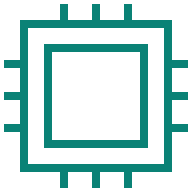 EncS(nonce)
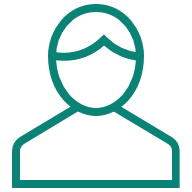 DecS(nonce)
nonce
Verifier
Prover
Public-key encryption
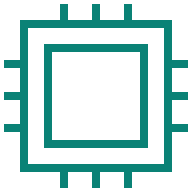 EncPK(nonce)
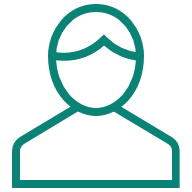 DecSK(nonce)
nonce
Verifier
Prover
Digital signatures
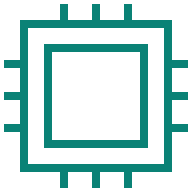 nonce
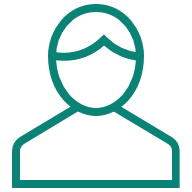 SigSK(nonce)
SigSK(nonce)
Verifier
Prover
Practical requirements
Practical requirements towards a post-quantum identification protocol
Active security
Protection against physical attacks
Asymmetric scheme (secret only in Prover)
Things are different for post-quantum cryptography (PQC)
In Elliptic Curve Crypto signatures and encryption/Diffie-Hellman cost roughly the same and physical protection is well understood

With the new PQC schemes, signatures are getting much more expensive than PKEs/KEMs

Lattice-based PKE/KEM schemes are expensive to protect against side-channel attacks due to properties of the Fujisaki-Okamoto (FO) transform
Table of contents
1
Motivation
2
Our construction
3
Evaluation
Starting point: Naïve construction
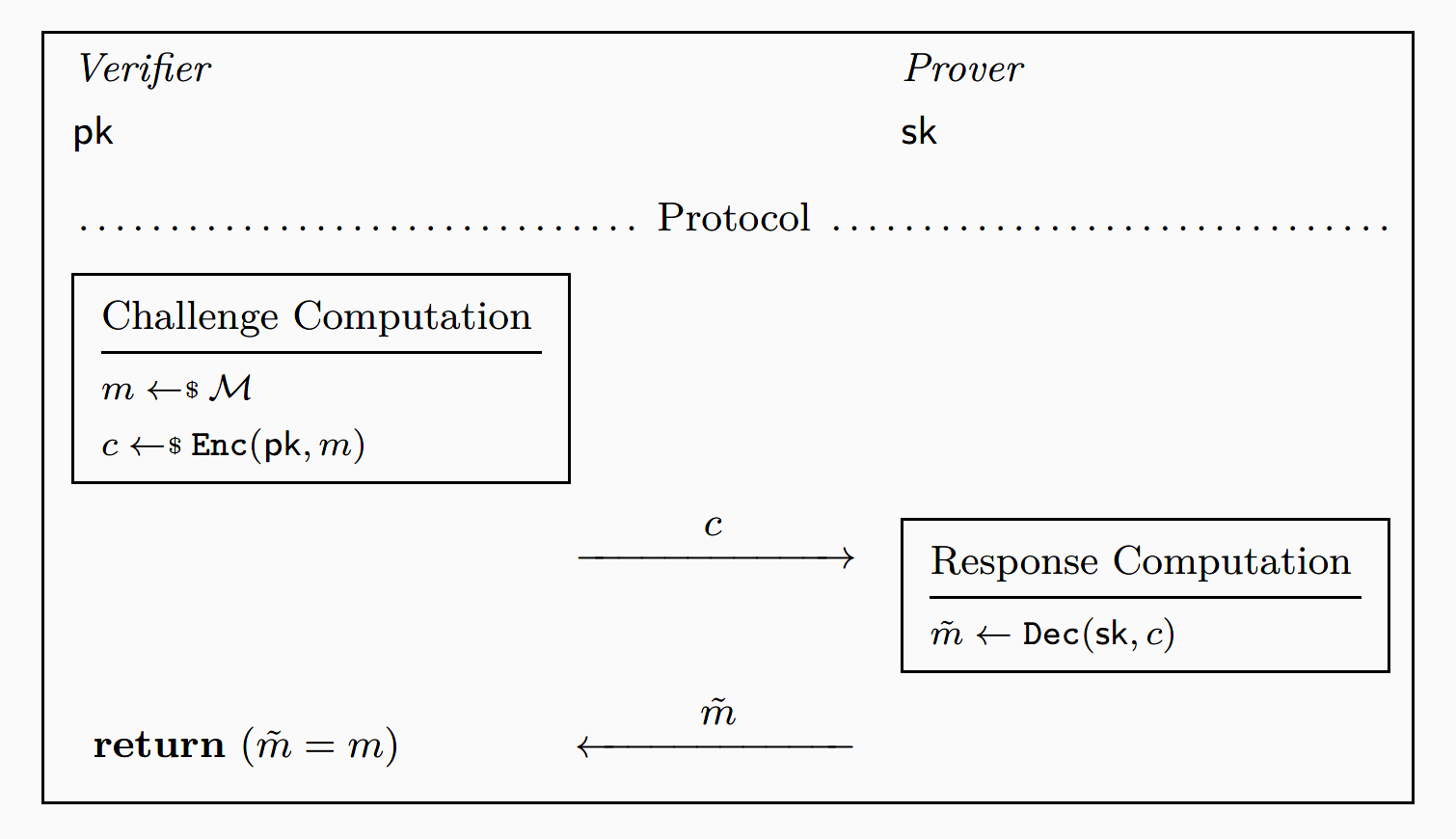 Instantiation with Kyber requires 
FO-transform for active security
Rationale for FO transform
Goal of the FO transform: Check that the ciphertext was honestly generated

The CPA-secured decryption of Kyber is quite straightforward to protect and relatively fast

But in CCA-secure lattice-based KEMs like Kyber the re-encryption is sensitive to physical attacks 
Re-encryption operates on secret-dependent data
Re-encryption requires operations that are complex and hard to protect like binomial sampling, hashing, masked comparison, etc.
Protocol
Our approach
Move from a 2-pass protocol to a 4-pass protocol
Prover decrypts a challenge and commits on the response but doesn’t provide it
Verifier provides randomness used to generate challenge
Prover re-computes the ciphertext using randomness from Verifier
If ciphertext was honestly generated the full response is provided and checked
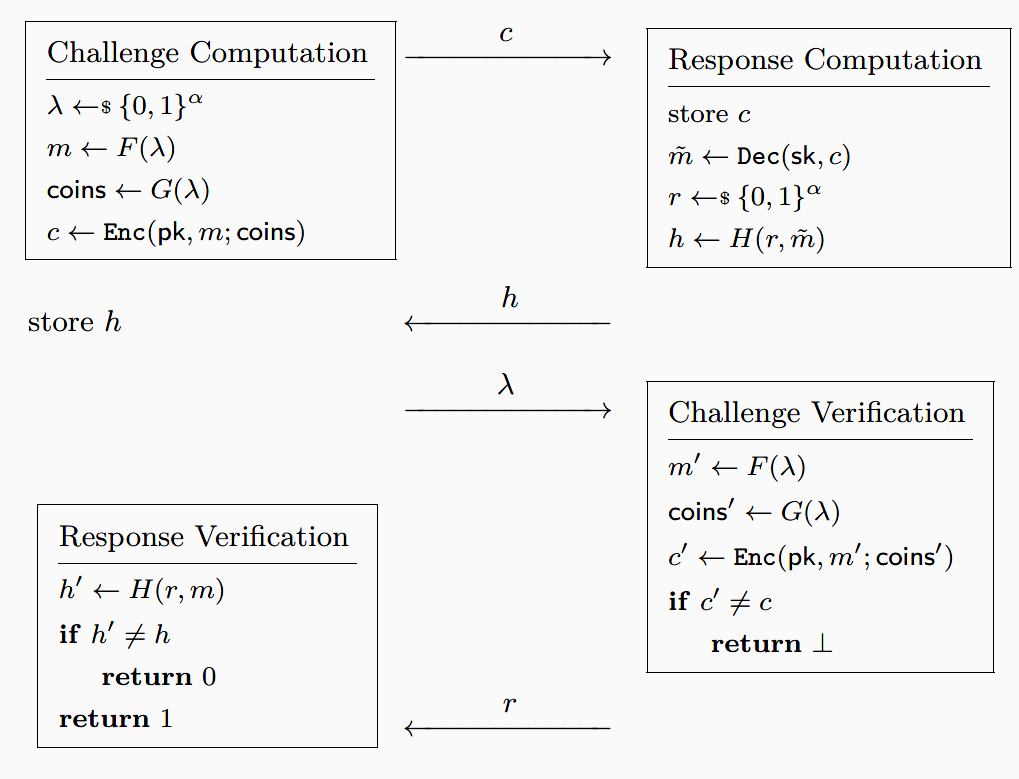 Table of contents
1
Motivation
2
Our construction
3
Evaluation
Implementation based on Kyber
Implementation on ARM Cortex-M4 using pq-clean or pqm4 with the m4fspeed variant
Kyber version Kyber768 is used for measurement and comparison later

Caution: We are comparing non-masked vs. x-order masked implementations but this is not sufficient to be secured in practice (e.g., due to fault attacks, template attacks, etc.)
Results for functional implementation
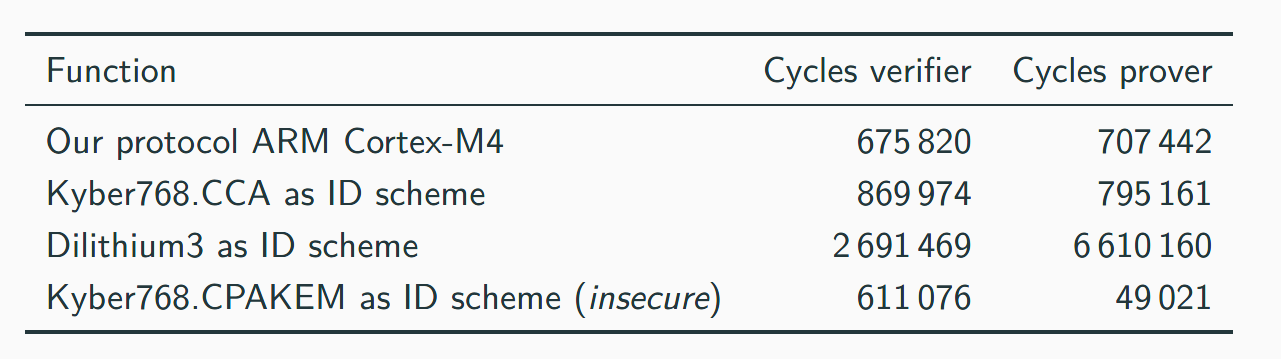 Implemented using the pqm4 library with m4fspeed.
No difference in cycle counts between our approach and CCA-Kyber as expected (re-encryption is still required)
Signature approach using Dilithium much slower
Advantage with masking
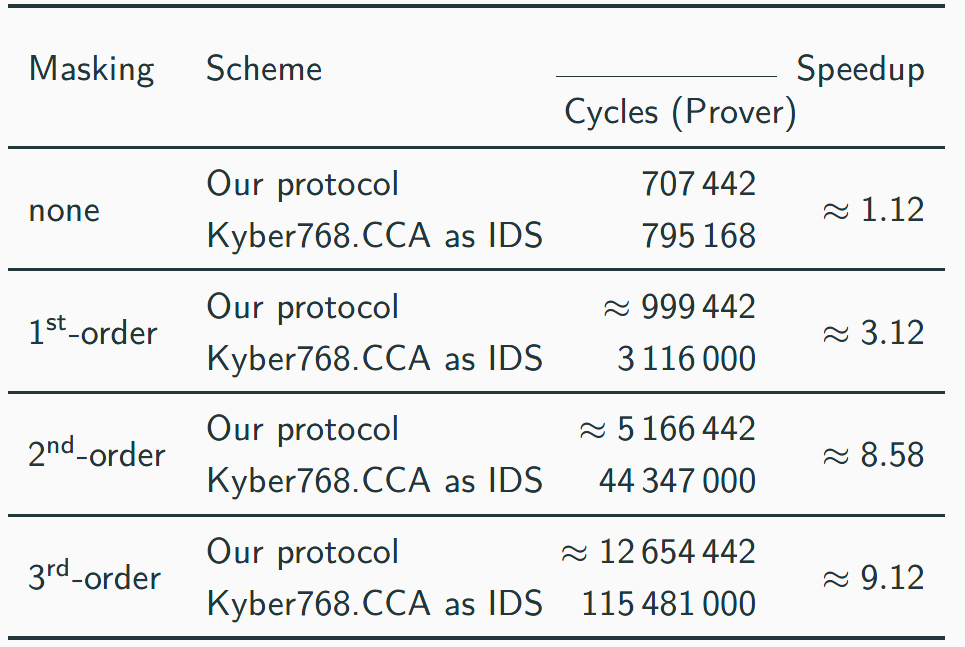 Protocol becomes more advantageous when increasing the masking order for improves side-channel protection -> Less sensitive code to protect
Conclusion
We gave an approach to use Kyber in as ID/authentication protocol in a practical setting

Consideration:
Tradeoff 2-pass vs. 4-pass vs. cost of side-channel hardening?
Benefit depends on ability of community to improve protection of Kyber against attacks
Thank you for your attention
https://ia.cr/2023/222
See also http://crypt-gen.com/ for GPT-2 based paper abstract generator